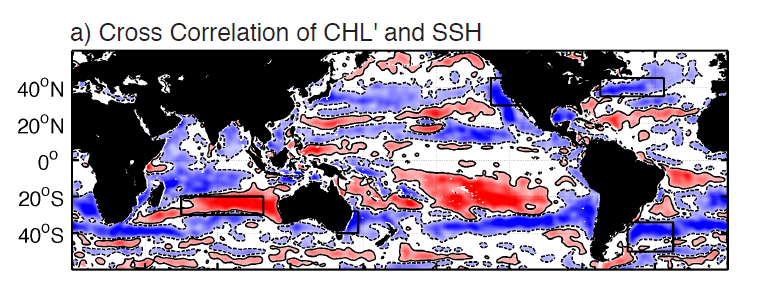 Processes
	Stirring
	Trapping
	Formation/Intensification
	Eddy-Ekman
	Eddy-MLD
	Restratification
	Submesoscale
MOBY papers
Observations
	Gaube, P., McGillicuddy, D.J., Chelton, D.B., Behrenfeld, M.J., and P.G. 	Strutton, 2014. Regional variations in the influence of mesoscale eddies 	on near-surface chlorophyll. JGR 119, 8195–8220.

Global eddy resolving model 
	Large scale distributions, fluxes, and term balances.  Long et al.

	Global SLA-CHL correlations: simulated and observed. Gaube et al.

Regional studies	
	Gulf Stream – Gaube & McG (in prep)

	Southern Indian Ocean – Gaube et al.
	
	Song, H., Marshall, J., Gaube, P., and D.J. McGillicuddy, 2015. Anomalous 	chlorofluorocarbon uptake by mesoscale eddies in the Drake Passage 	region. JGR, 120, 1065–1078.

	Song et al. – CO2 fluxes in the DIMES patch
MOBY papers
Future prospects
	Global covariance vs. correlation in SLA-CHL’ (Pete)
	
	Eddy demographics
		DIMES patch – Hajoon?
		Global - ?

	SLA-CHL’ correlation in the Southern Ocean (Hajoon?)
		seasonal resolution
		more sophisticated mapping/projection

	MLD-eddy correlations from SLA and Argo – Ute